Epidemická situacev Královéhradeckém kraji
(zdroj KHS Hradec Králové)
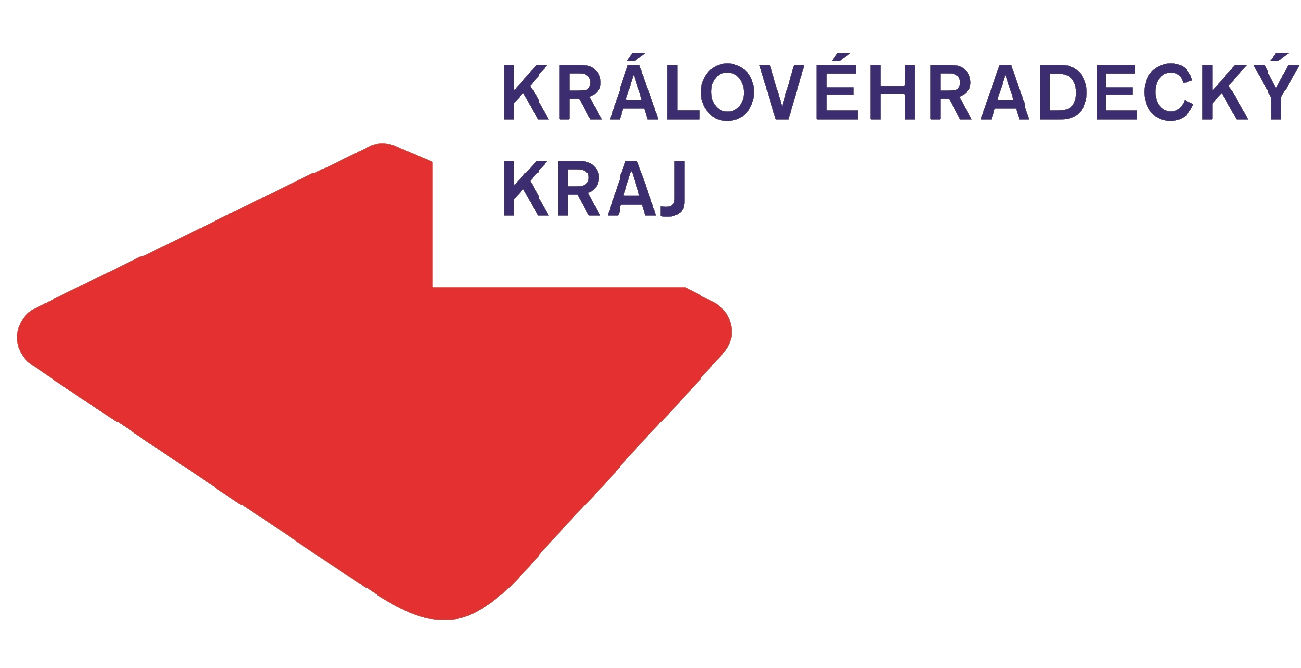 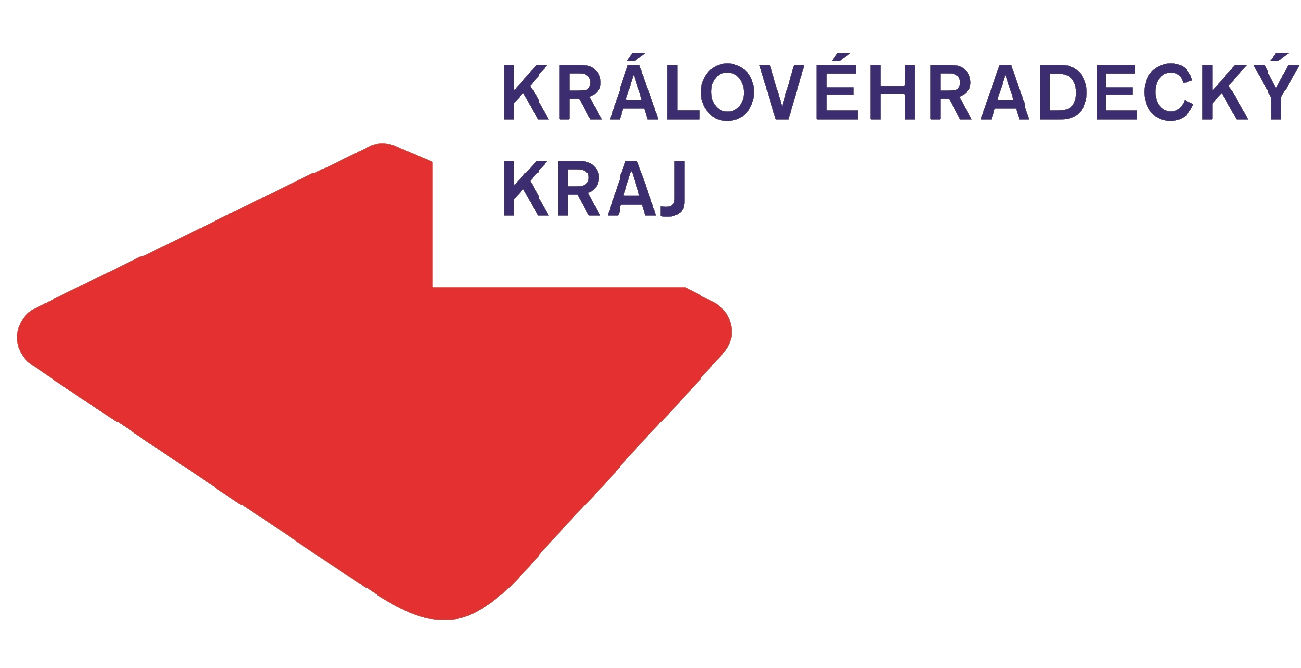 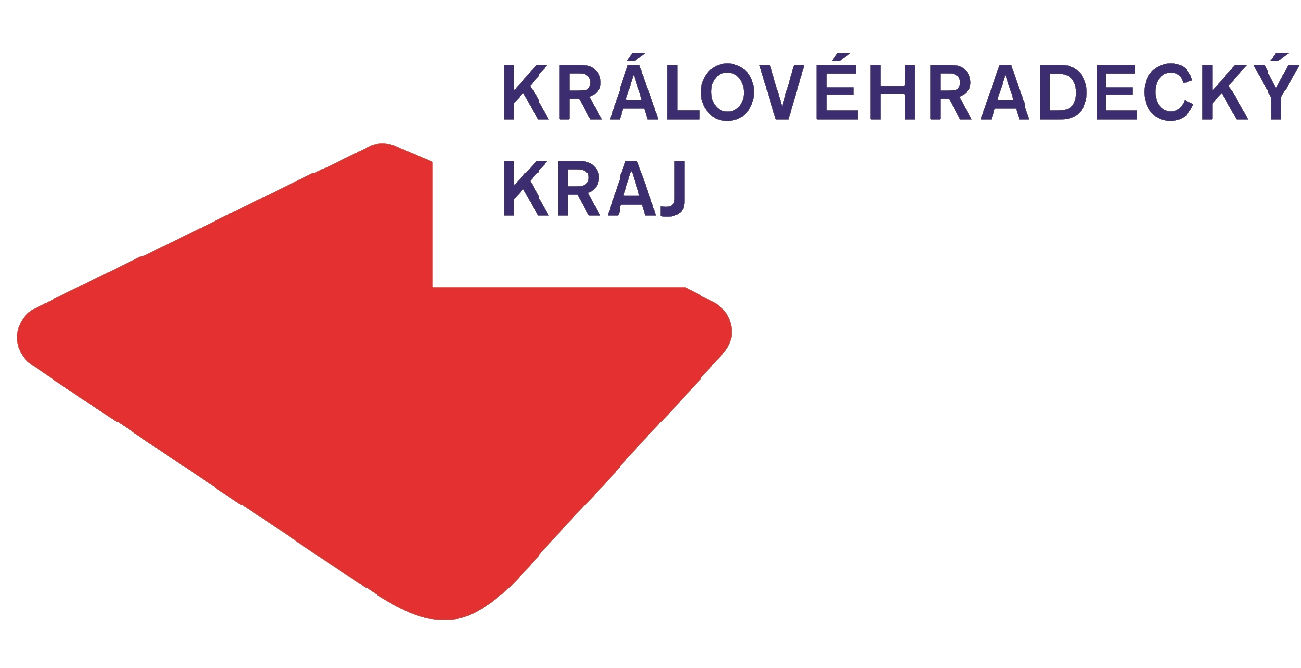 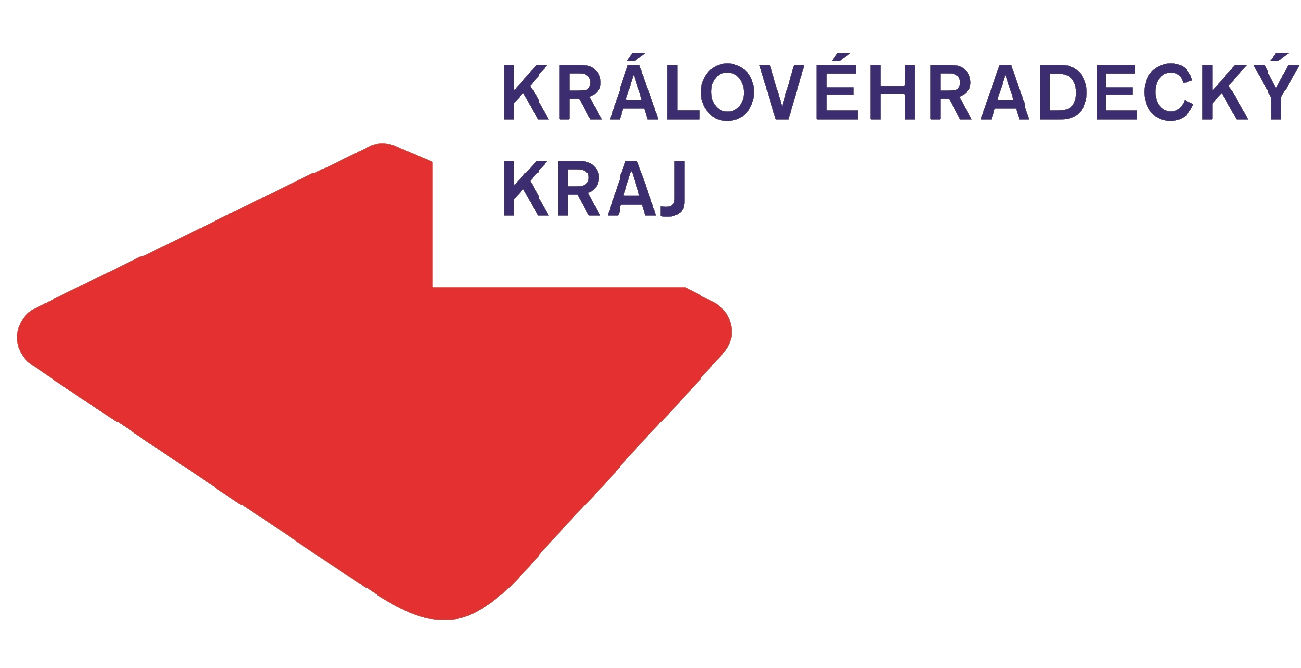 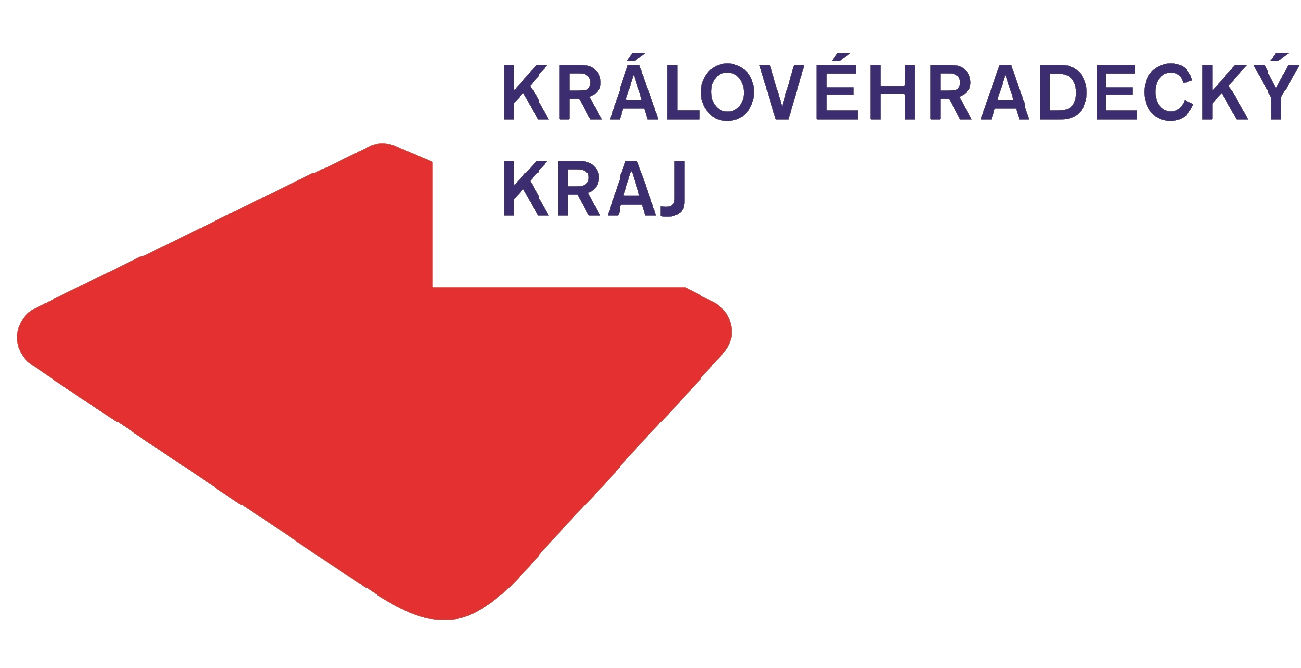 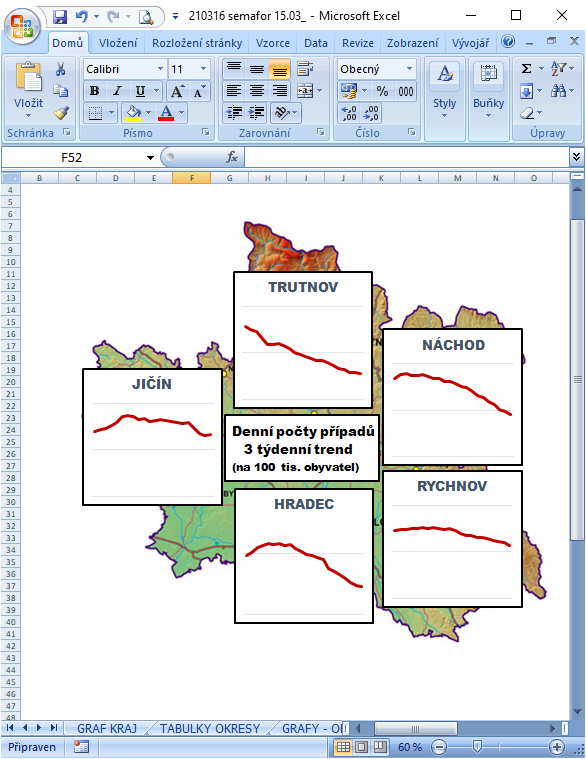 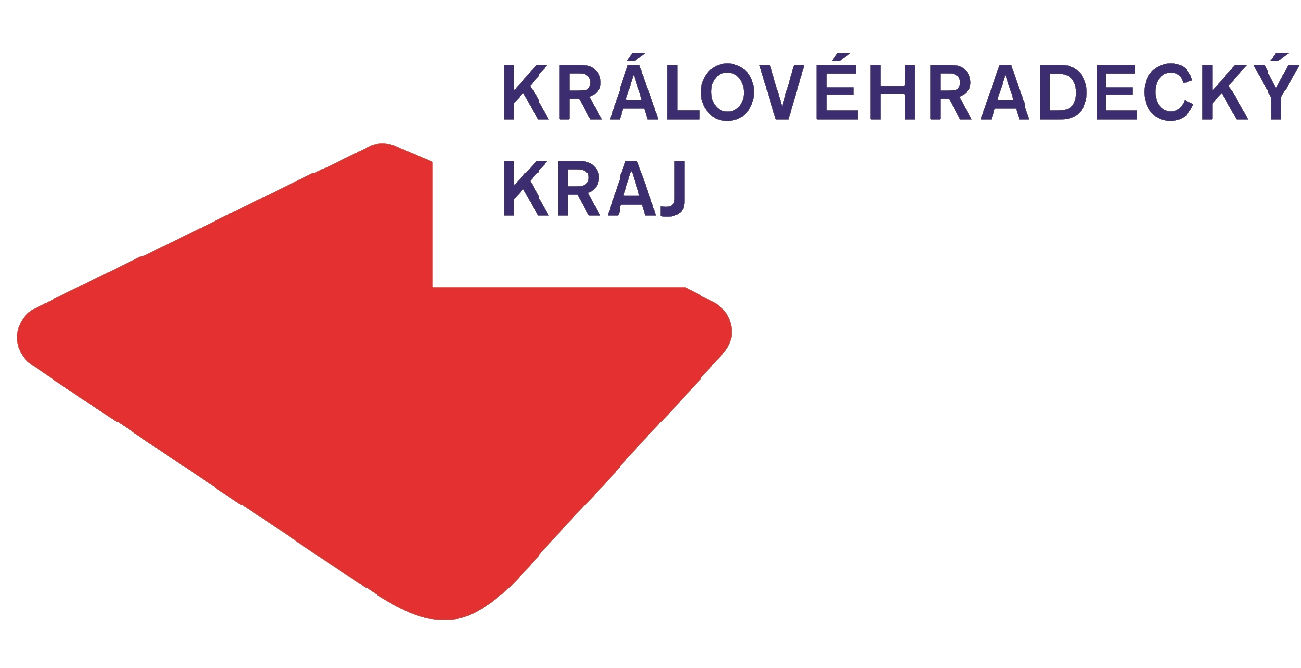 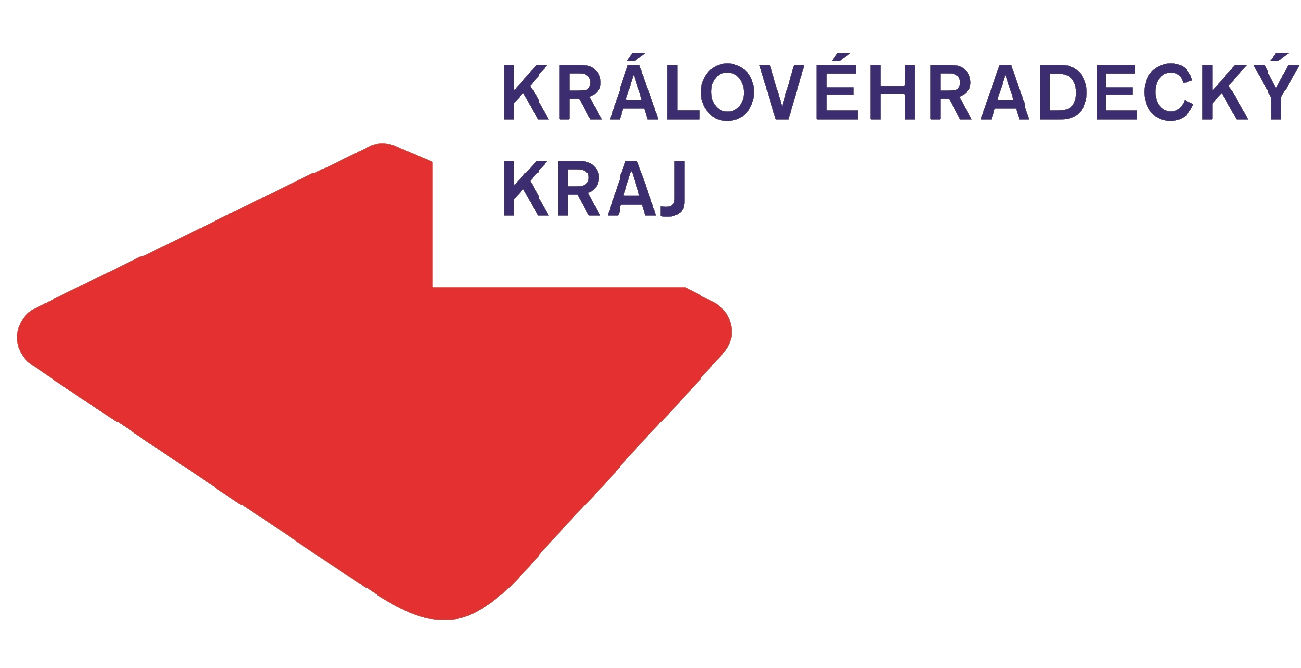